Mājokļu pieejamības reforma
NAP MĒRĶI
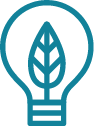 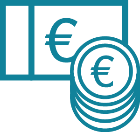 Latvijā visām mājsaimniecībām ir pieejami mājokļi. 
Esošais dzīvojamais fonds līdz 2050. gadam atbilst augstiem energoefektivitātes, būvniecības, drošības un labiekārtotības standartiem. 
Tiesiskais regulējums veicina privātos un publiskos ieguldījumus dzīvojamā fonda izveidei.
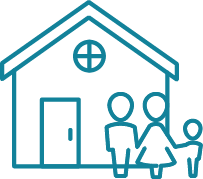 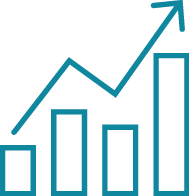 2
Mājokļu pieejamības izaicinājumi Latvijā
3
IZAICINĀJUMI
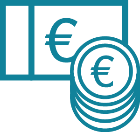 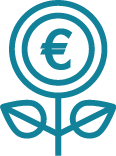 Mājsaimniecību zemie ienākumi liedz pieeju mājoklim
Mājokļi ir pārapdzīvoti un sliktas kvalitātes
Zemā pirktspēja nerada pieprasījumu pēc jauniem mājokļiem
  (kopš 1993. gada uzbūvēti 4% daudzdzīvokļu ēku)
Ierobežota iedzīvotāju mobilitāte, kas kavē jaunu darba vietu izveidi
Ierobežotas mājokļu pieejamības dēļ zaudējam jaunos speciālistus konkurencē citām Eiropas valstīm
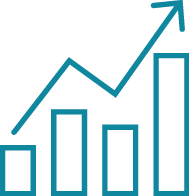 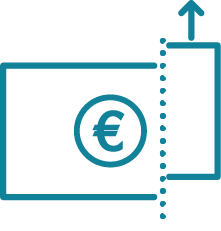 4
4
LIELS ĪPATSVARS AR MĀJSAIMNIECĪBĀM AR ZEMIEM IENĀKUMIEM
Mājsaimniecību skaita* procentuālais sadalījums pēc ienākumiem (neto) (2018)
Latvijas mājsaimniecību ienākumi ir salīdzinoši zemi pret Rietumeiropas valstīm
 
(tikai 25% LV mājsaimniecību sasniedz minimālo algu Vācijā, Nīderlandē vai Īrijā)
65% mājsaimniecību nevar atļauties iegādāties pat padomju laika mājokli
5
*Mājsaimniecību skaits Latvijā (2018) - 842 tūkstoši
OECD secina, ka tikai 33% mājsaimniecību var atļauties iegādāties mājokli
“Neatbalstītais vidusslānis”

44% jeb 370 tūkst. Latvijas mājsaimniecību ir pārāk «turīgas», lai pretendētu uz mājokļa pabalstiem vai pašvaldības vai sociālo mājokli, tomēr nespēj atļauties hipotekāro kredītu
Var atļauties hipotekāro kredītu vecā dzīvojamā fondā mājokļa iegādei. Jaunu mājokli var atļauties tikai daļa no šīm mājsaimniecībām.
Sociālo un pašvaldības īres dzīvokļu piešķiršana
Dzīvokļa pabalsts
0%
100%
Trūcīgākās mājsaimniecības
Turīgākās mājsaimniecības
6
*2 personu mājsaimniecības bez bērniem
MĀJOKLIS – NEATŅEMAMA EKONOMIKAS SISTĒMAS DAĻA
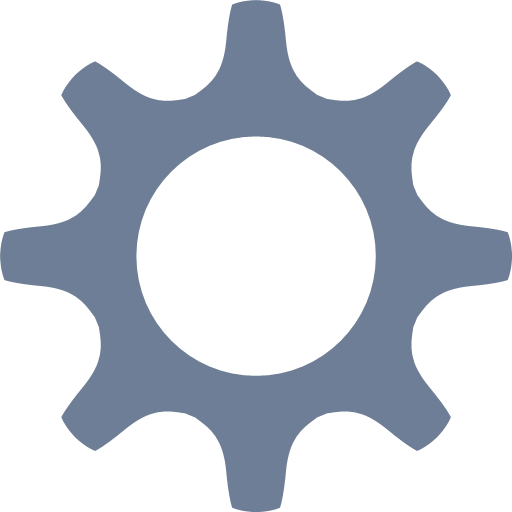 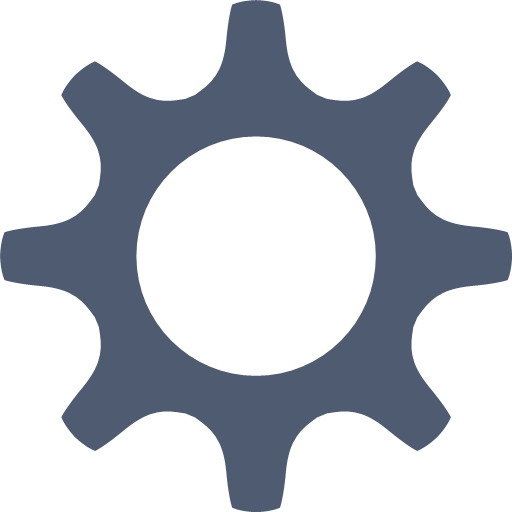 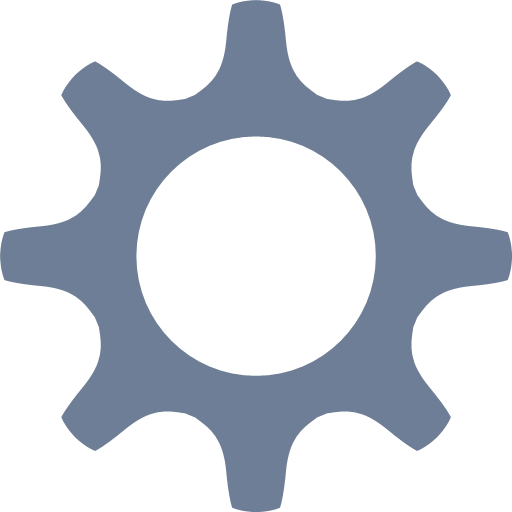 Infrastruktūra
Mājoklis
Darbavietas
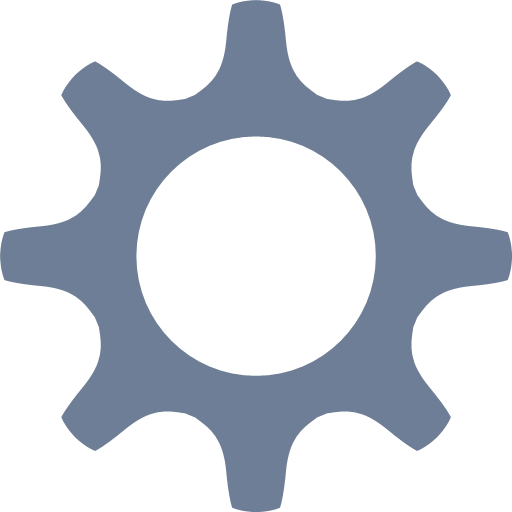 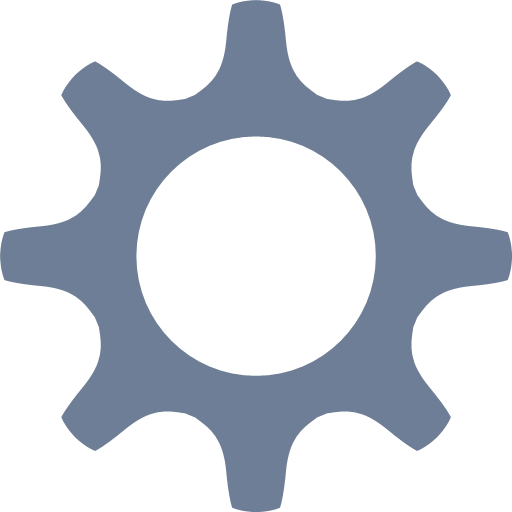 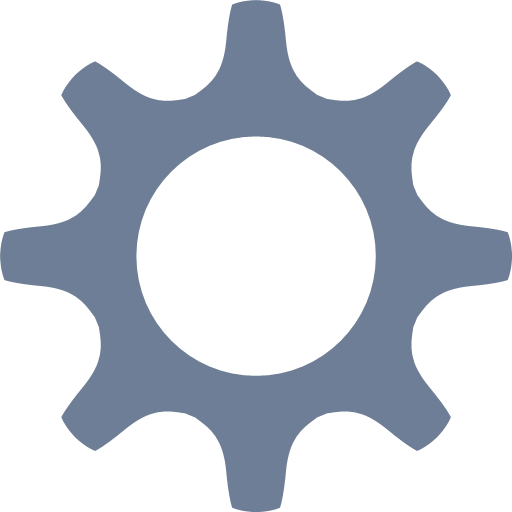 Publiskie pakalpojumi
Transports
Iedzīvotājs
7
[Speaker Notes: https://stats.oecd.org/Index.aspx?DataSetCode=BLI#]
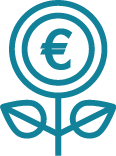 EM priekšlikumi mājokļu pieejamības risināšanai
∑ 230 M EUR
8
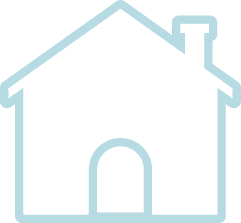 Kompleksa pieeja mājokļu pieejamības veicināšanai
9
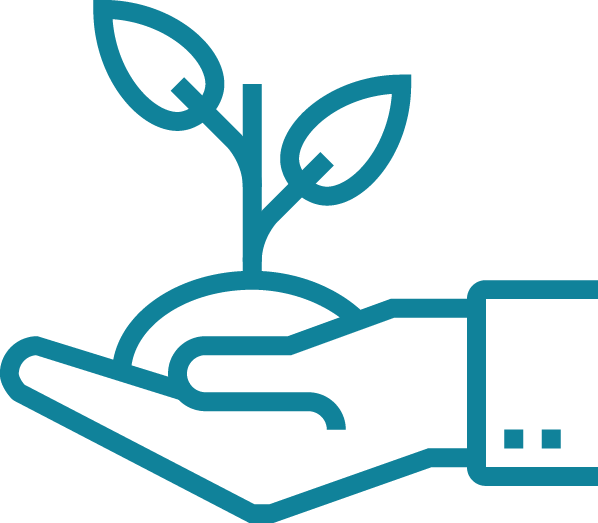 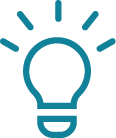 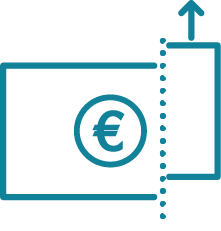 Atbalsts mājokļu būvniecībai uz tirgus nosacījumiem
∑ 40 M EUR
10
10
Garantijas nekustamo īpašumu attīstītājiem
Komercbanka
Izvērtē pieteiktā projekta dzīvotspēju un attīstītāja nodrošinājumu
Pieteikums aizdevumam
Būvē vai atjauno mājokļus
Aizdevums
Daudzdzīvokļu māja
(pieder attīstītājam)
Nekustamo īpašumu attīstītājs
Garantijas pieteikums
Ienākumi no pārdošanas vai īres maksas
Garantijas vēstule
Finansējums garantiju izsniegšanai
Altum
Izvērtē projektu un tā dzīvotspēju
RRF finansējums
11
Atbalstāmie projekti:
Jaunu daudzdzīvokļu ēku būvniecība dzīvokļu pārdošanai vai izīrēšanai
Esošu daudzdzīvokļu ēku rekonstrukcija (izpildot būtiskās būvniecības un energoefektivitātes prasības) dzīvokļu pārdošanai vai izīrēšanai

Investora minimālā dalība - 20% 
Komercbanka finansē - 80% 

Garantija: 
Maksimālā garantija - 15 M EUR   
Garantijas termiņš – līdz 15 gadiem

Reģionālā prioritāte:
Lielāks garantijas apmērs projektiem reģionos
Rīga un Pierīga – līdz 50% no komercbankas aizdevuma
Pārējie reģioni – līdz 80% no komercbankas aizdevuma

Banka, sūtot garantijas pieteikumu, norāda kāda būs garantijas ietekme uz aizdevumu procentu likmi gadā, nepieciešamo nodrošinājuma apmēru un pašu ieguldījumu

Garantijas prēmija - atkarīga no klienta kredītreitinga, nodrošinājuma un reģionālā novietojuma
Garantiju piešķiršanas nosacījumi
12
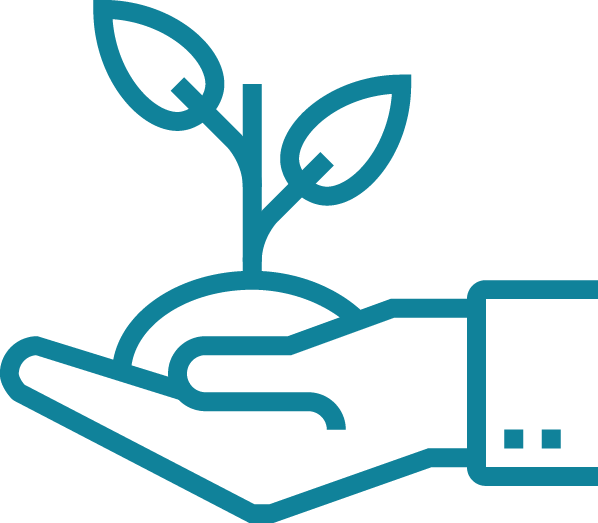 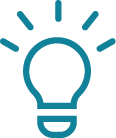 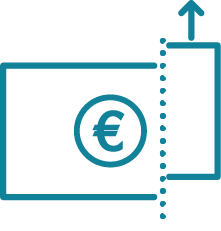 Atbalsts izmaksu ziņā pieejamu īres māju būvniecībai
∑ 120 M EUR
13
13
Komercbanka
Aizdevums vismaz 10%
Īres maksa 
1. – 10. gads
Īres maksa 
11. – 40. gads
Īres maksa 
Pēc 40. gada
Aizdevums 1.-10.gadam
Īres maksa sedz Altum aizdevumu un nonāk Mājokļu pieejamības fondā
50%  īres maksas  nonāk Mājokļu pieejamības fondā
Īres maksa sedz komercbankas aizdevumu
Nekustamo īpašumu attīstītājs 
(arī pašvaldības kapitālsabiedrība)
Paša dalība – vismaz 5%
Ilgtermiņa aizdevums pieejamu īres māju būvniecībai
Īres mājas 
(pieder attīstītājam)
Pašvaldība pārvalda īrnieku rindu
Īres maksa
Būvē īres mājas
Aizdevums 11.-40.gadam
Finansējums aizdevumu izsniegšanai
RRF finansējums
Altum
Mājokļu pieejamības fonds
Komercbankām iespēja pārfinansēt Altum aizdevuma daļu
Limits jaunu projektu apstiprināšanai, ja iepriekšējie nav vēl izīrēti:
Lielajās pilsētās – 200 dzīvokļi
Pārējās pašvaldībās – 100 dzīvokļiFinansējuma sadalījumu pa plānošanas reģioniem nosaka MK
14
Īres maksa 
Fiksēta – 4 EUR/m2, var palielināt veicot kompleksus ēkas atjaunošanas darbus 

Mājsaimniecības ienākumu slieksnis:
1-istabas dzīvoklis – 980 EUR 
2-istabu dzīvoklis - 1635 EUR un vismaz 2 personas
3-un vairāk istabu dzīvoklis - 2450 EUR un vismaz 2 personas 

Prioritāte noteiktām iedzīvotāju grupām (daudzbērnu ģimenes, skolotāji, policisti, medicīnas personāls u.c.)

Īres līguma nosacījumi:
Dzīvokli aizliegts nodot apakšīrē/nomā 
Īrnieki reģistrē dzīvoklī savu deklarēto dzīvesvietu 
Īres līgums tiek reģistrēts zemesgrāmatā 

Kvalitātes prasības
Ēkai jābūt gandrīz nulles enerģijas ēkai, nododot ekspluatācijā veic kvalitātes atbilstības testus (akustiskie mērījumi, ēkas gaiscaurlaidības tests) 

Ēku uzturēšana
ēkas apsaimniekotājs tiek izvēlēts publiska iepirkuma veidā reizi 5 gados
jāizstrādā ēkas uzturēšanas plāns ēkas dzīves ciklam, atbilstoši šim plānam veic regulāros maksājumus ēkas uzturēšanai
Nosacījumi atbalsta saņemšanai & īrniekiem
15
MĀJOKLI VARĒS ATĻAUTIES AR MAZĀKIEM IENĀKUMIEM
3 un vairāk istabu dzīvoklis (75 m2)
Nepieciešamie ienākumi un izdevumi par mājokli:
lai īrētu mājokli uz tirgus nosacījumiem 
vai 
dzīvokļa īrei programmas ietvaros
Uz tirgus nosacījumiem
Programmas ietvaros
Nepieciešamie ienākumi, lai atļautos īrēt mājokli uz tirgus nosacījumiem
2-istabu dzīvoklis (50 m2)
2230 EUR
Uz tirgus nosacījumiem
Nepieciešamie ienākumi, lai atļautos īrēt mājokli programmas ietvaros
1-istabas dzīvoklis (30m2)
Programmas ietvaros
1487 EUR
1500 EUR
Uz tirgus nosacījumiem
Izdevumi par mājokli
Programmas ietvaros
1000 
EUR
892 EUR
600 EUR
669 EUR
446 EUR
450 EUR
300 EUR
267 EUR
180 EUR
16
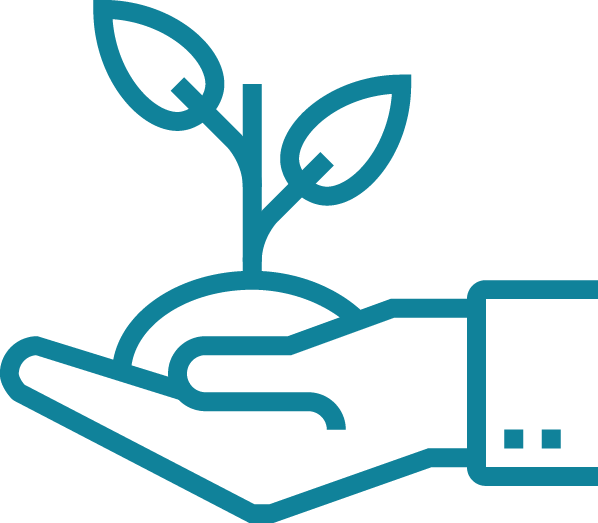 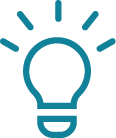 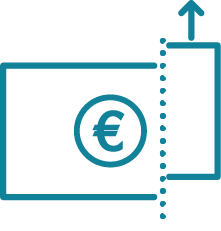 Sociālo mājokļu būvniecība un atjaunošana
∑ 70 M EUR
17
17
Pašvaldība
Programmu administrēCFLA
Finansējums grantu izsniegšanai
RRF finansējums
Sociālo mājokļu atjaunošana vai būvniecība
Īres maksa
Grants sociālo mājokļu atjaunošanai vai būvniecībai
Sociālās mājas
 (pieder pašvaldībai)
Pieteikums
Grants
18
Ierobežojumi atbalsta saņemšanai
Sociālo mājokļu atjaunošana - teritorijās ar rindu uz sociālo mājokli 
Jaunu sociālo mājokļu būvniecība - teritorijās, ar rindu uz sociālo mājokli un kur notiek vai tiek plānota uzņēmējdarbību un nodarbinātību veicinošu projektu īstenošana

Ierobežotas būvniecības izmaksas
Atjaunošanai - 350 EUR/m2 
Jaunu māju būvniecībai vai esošo ēku pārbūvei - 1200 EUR/m2 

Ēku uzturēšana
jāizstrādā ēkas uzturēšanas plāns ēkas dzīves ciklam
atbilstoši šim plānam veic regulāros maksājumus ēkas uzturēšanai
Nosacījumi atbalsta saņemšanai
19
Paldies!
+371 67013100
pasts@em.gov.lv
@EM_gov_lv, @siltinam
/ekonomikasministrija
www.em.gov.lv
Brīvības iela 55, Rīga, LV-1519, Latvia
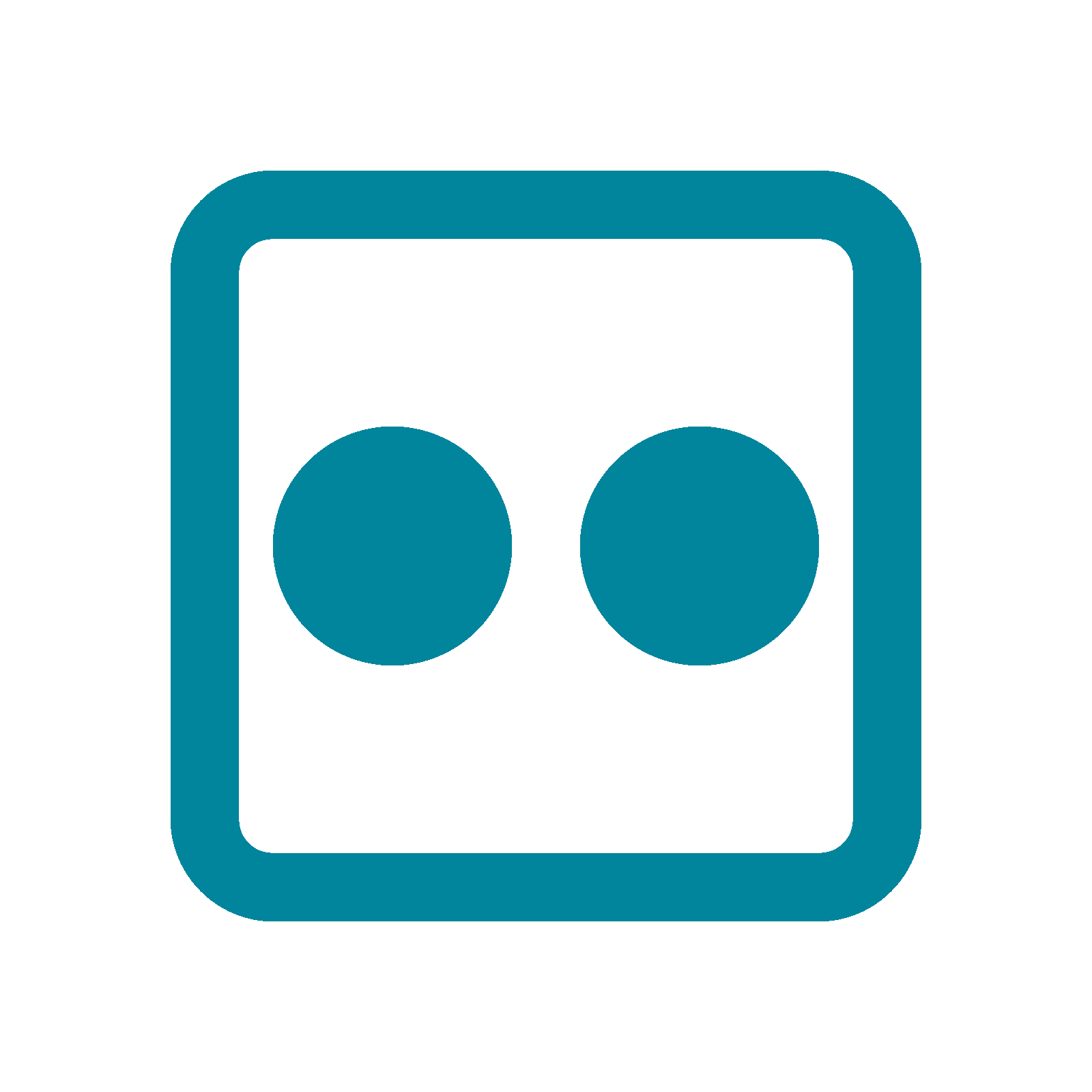 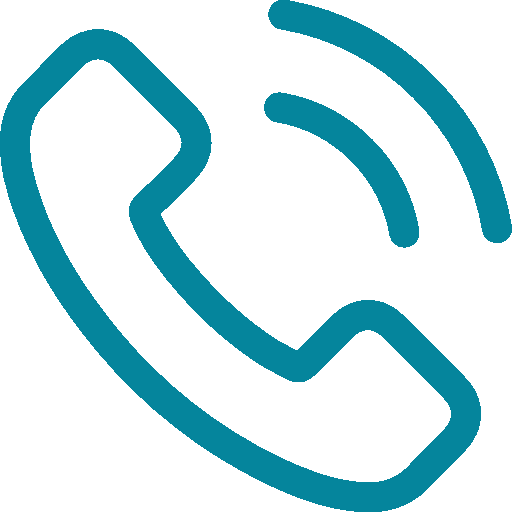 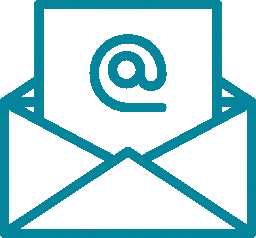 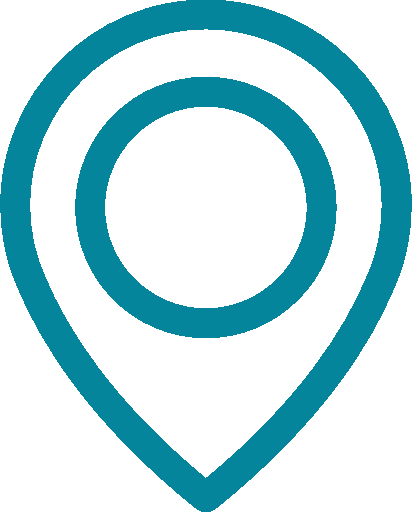 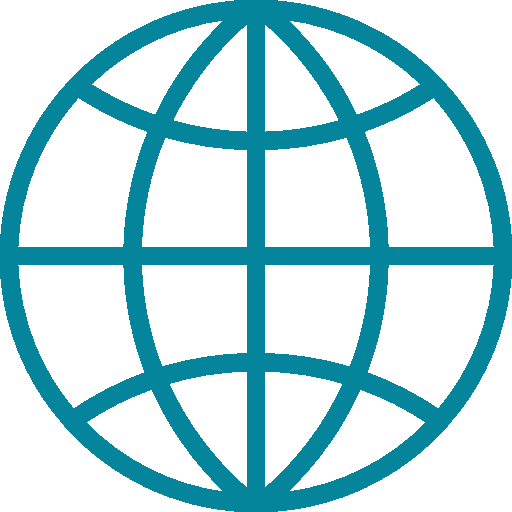 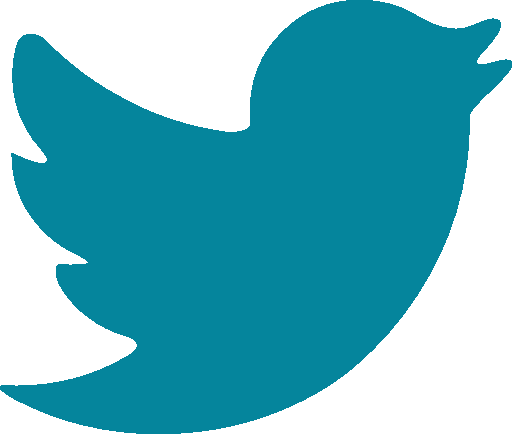 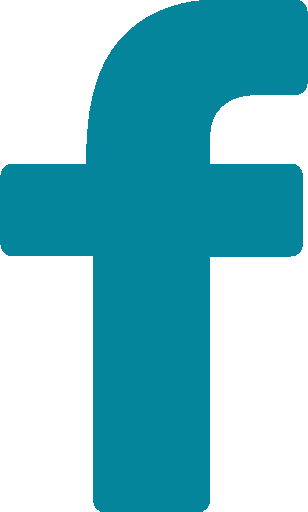 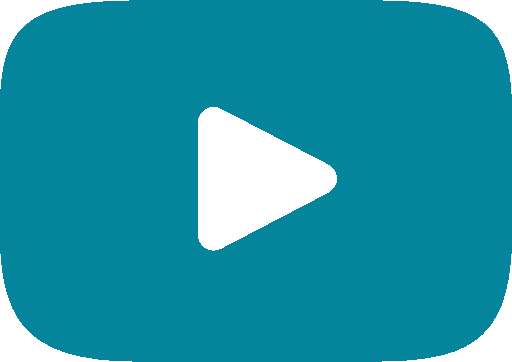